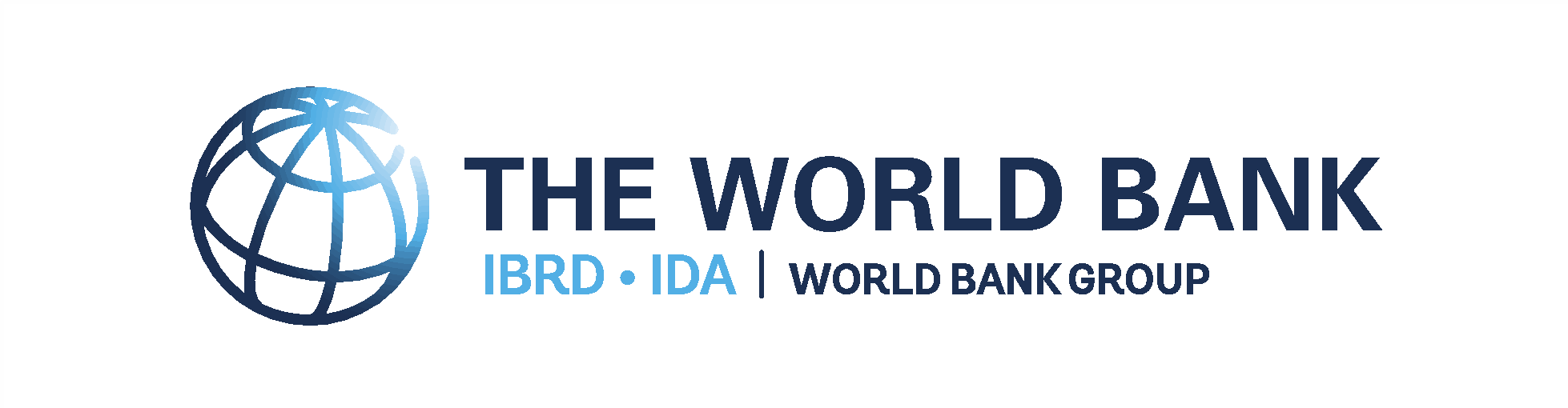 E-IDENTIFICATION IN THE JUSTICE SYSTEMS OF THE EUROPEAN UNIONSvetozara Petkova, 12 July 2022
IMPORTANCE OF E-IDENTIFICATION FOR E-ENFORCEMENT
Ability of enforcement agents/bailiffs/judicial officers to communicate securely and electronically with: 
courts; 
banks;
public agencies; 
private parties. 
 Ability of clients (e.g., creditors) to communicate securely with enforcement agents. 
 Ability of other participants in enforcement procedures (e.g., buyers in e-auctions) to communicate securely and electronically with the enforcement agent/ with the e-auction platform.
2001
UNCITRAL Model Law on Electronic Signatures
Electronic signature is considered reliable if the signature creation data are (a) linked to the signatory and no other person; (b) were, at the time of signing, under the control of the signatory and no other person; (c) any alteration, made after the signing, is detectable; and (d) where a purpose of the signature is to provide assurance of the integrity of information to which it relates, alterations made to that information after signing are detectable. 
Technological neutrality (the Model Law does not determine the technology for achieving the purposes)
States can determine what signatures meet the reliability requirement.
INTERNATIONAL / CROSS-BORDER INSTRUMENTS
2005
United Nations Convention on the Use of Electronic Communications in International Contracts
Sets out criteria for establishing functional equivalence between electronic communications and paper documents, as well as between electronic authentication methods and handwritten signatures. 
Establishes the principle that communications are not to be denied legal validity solely on the grounds that they were made in electronic form.
So far only 15 parties to the convention.
Directive 1999/93/EC on a Community Framework for Electronic Signatures
EU Regulation (EU) No. 910/2014 on Electronic Identification and Trust Services for Electronic Transactions in the European Internal Market (eIDAS)
EVOLUTION OF E-SIGNATURE AND E-IDENTIFICATION IN THE EUROPEAN UNION
The Directive is an act that sets a goal, which member states should achieve; to implement the directive, each member state shall enact its own national laws. 
The Directive regulates two types of e-signatures: simple and advanced ones
The Regulation is a legislative act that is directly applicable in all member states. 
The Regulation provides for three types of e-signatures: simple, advanced and qualified ones. 
In addition to electronic signatures, the Regulation covers electronic seals, electronic time stamps, electronic registered delivery services
TYPES OF E-SIGNATURES UNDER EIDAS
“Electronic signature” means data in electronic form which is attached to or logically associated with other data in electronic form and which is used by the signatory to sign (i.e., lowest security level)
“Advanced electronic signature” has higher security by using certificates, cryptographic keys and similar forms of secure login. This e-signature is:
“Qualified electronic signature” means an advanced electronic signature that is created by a qualified electronic signature creation device, and which is based on a qualified certificate for electronic signatures.
uniquely linked to the signatory;
capable of identifying the signatory;
created using electronic signature creation data that the signatory can use under his sole control, with a high level of confidence, and
linked to the data signed therewith in such a way that any subsequent change in the data is detectable.
LEGAL EFFECTS OF E-SIGNATURES
Qualified electronic signature has legal effect equivalent to that of a handwritten signature in all member states. 
Electronic signature and advanced electronic signature cannot be denied legal effect and admissibility as evidence in legal proceedings solely on the grounds of them being in electronic form or not meeting the requirements for a qualified e-signature. 
 Public and private entities in member states are free to determine the legal effects of the simple and the advanced e-signature in their relationships and governments are free to recognize electronic identification means with lower identity assurance levels than that of a qualified e-signature.
 Additionally, eIDAS allows public sector bodies in member states to provide e-services based both on qualified e-signatures and on advanced ones.
Qualified trust service providers
Entities issuing qualified certificates for electronic signatures. They should be certified by a designated supervisory body in the respective Member State. They are subject to both (1) ex-ante supervision, i.e., supervision before they are granted qualified status to ensure that all the prerequisites for the provision of services are in place, and (ii) ex-post supervision, i.e., various kinds of assessments and inspections to ensure that they act in conformity with the law.
Non-qualified trust service providers
Provide services such as issuance of advanced e-signatures. They are subject to a “light touch” and ex-post supervision.
WHO ISSUES E-SIGNATURES: TRUST SERVICE PROVIDERS
Supervisory body 
Carries out: 
(i) ex-ante supervision, i.e. granting of qualified status to trust service providers and ensuring that all the prerequisites for the provision of services are in place, and 
(ii) ex-post supervision of both qualified and non-qualified trust service providers, i.e. various kinds of assessments and inspections to ensure that trust service providers act in conformity with the law.
SUPERVISORY FRAMEWORK
Conformity assessment body
Carries out conformity assessment of qualified trust service providers against pre-defined technical, functional, and organizational standards. The resulting conformity assessment reports are submitted to the supervisory body.
National accreditation body 
Accredits conformity assessment bodies.
‘electronic seal’ means data in electronic form, which is attached to or logically associated with other data in electronic form to ensure the latter’s origin and integrity (simple, advanced, qualified): Unlike an electronic signature, which can be associated both with natural and legal persons, an electronic seal is associated only with legal person. It can be generated automatically.
OTHER ELEMENTS OF EIDAS
‘electronic time stamp’ means data in electronic form which binds other data in electronic form to a particular time establishing evidence that the latter data existed at that time (simple, qualified)
‘electronic registered delivery service’ means a service that makes it possible to transmit data between third parties by electronic means and provides evidence relating to the handling of the transmitted data, including proof of sending and receiving the data, and that protects transmitted data against the risk of loss, theft, damage or any unauthorised alterations (simple, qualified)
TOPICS FOR DISCUSSION
How to enhance use of e-identification by professional users?
 How to enhance use of e-identification by citizens? 
 How to enhance cross-border use of e-identification? 
 What role do regional alliances have to play? ?
THANK YOU
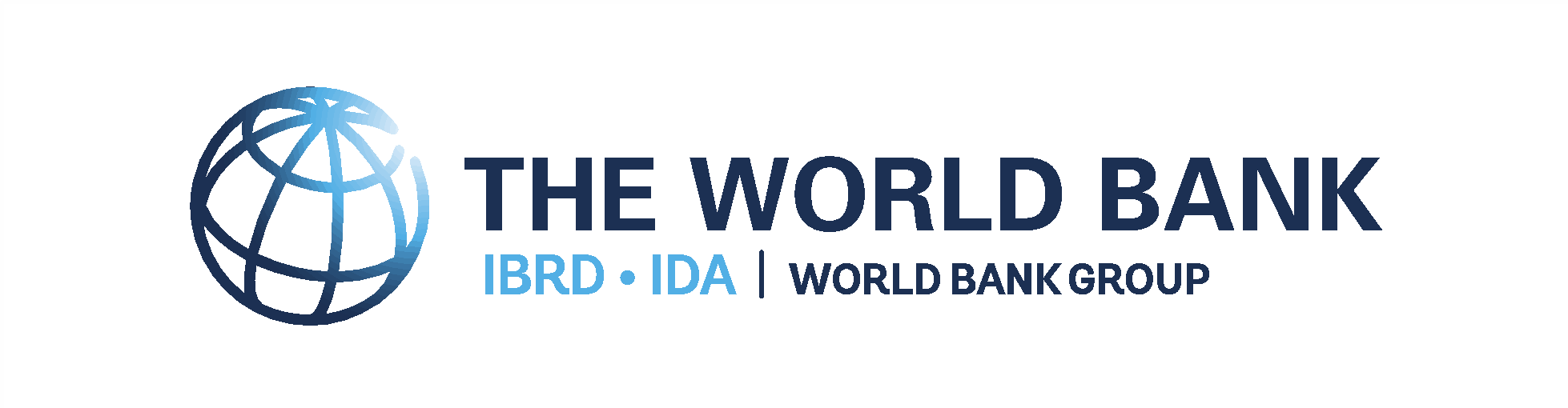